Information Privacy and Other Legislation Amendment Act 2023 (IPOLA)

Stage 2 – Build Knowledge training

Mandatory Notification of Data Breach (MNDB) scheme
1
[Speaker Notes: Welcome to phase 2 of IPOLA Mandatory Notification Data Breach (MNDB) training

The purpose of this training is to build on the knowledge gained through the awareness sessions of IPOLA Phase 1 by
Examining all the key definitions and requirements of the MNDB scheme, and also using scenarios to apply that knowledge.

The scenarios are throughout the presentation as we feel that discussing them is a good way to test your understanding of how the scheme will work.  All of the scenarios are fictitious and as we want as in- depth discussion as we can have, Chatham House rules apply

Photos?]
The Office of the Information Commissioner acknowledges the Traditional Owners of country throughout Australia,
and their connection to land and community.
We pay our respects to all Traditional Owners, and Elders 
past and present.
2
[Speaker Notes: The Office of the Information Commissioner acknowledges the Traditional Owners of country throughout Australia,
and their connection to land and community.

We pay our respects to all Traditional Owners, and Elders 
past and present.]
Agenda
3
[Speaker Notes: For today’s training we will start with a summary of the obligations under the MNDB scheme regarding how agencies must respond to data breaches.  It will be a recap of the information we presented in our awareness sessions, but for those of you who didn’t attend those sessions it will give a quick outline of the MNDB of those obligations.
We will then focus on some key definitions and concepts before we examine some of the obligations in more detail, specifically the obligations to contain, mitigate and assess suspected eligible data breaches.

We will then look at the obligations to notify the Information Commissioner and particular individuals.

And we will follow that up with some scenarios to test our understanding.

And then we will discuss situations where the exemptions from notification may apply, followed by an outline of the scheme obligations to keep an eligible data breach register and to prepare and publish a data breach policy.]
Recap of the MNDB scheme
Queensland scheme
Aims to:
Safeguard personal information
Enhance transparency and accountability
Prompt response to data breach incidents, and
Empower individuals to take protective steps. 
Commences 1 July 2025 (Local government  – 12 months later)
Eligible data breaches
Notification to individuals and Information Commissioner.
4
[Speaker Notes: So as a recap to our awareness sessions, and also for those who didn’t attend those sessions, from 1 July 2025 QLD government agencies will be subject to a Mandatory Notification Data Breach Scheme, except for local government for whom the scheme will commence the following year.

Some of the main aims of mandatory notifications schemes include:

Ensuring agencies take appropriate measures to safeguard personal information;
To enhance transparency and accountability around privacy management within public sector agencies, and
Ensuring agencies respond quickly to breaches, and
Through notification to affected individuals, they allow people to take their own steps to reduce the risks of associated harms, for example by changing a password to online accounts, or to  monitor for suspicious or fraudulent activity.


Queensland’s scheme will require require agencies to notify individuals and the Information Commissioner of Eligible Data Breaches]
Agency obligations
5
[Speaker Notes: Under the scheme, there will be obligations when an agency knows or reasonably suspects they have had an eligible data breach.  We will examine the definition of eligible data breach soon, but essentially it is a data breach involving personal information which is likely to result in serious harm.

When this occurs, an agency must immediately take, and continue to take all reasonable steps to:

contain the data breach; and
mitigate the harm caused by the data breach; and

if the agency does not know at that point whether the data breach is eligible—assess whether
there are reasonable grounds to believe the data breach is an eligible data breach of the agency.
This assessment must be completed within 30 days – although this can be extended if reasonably required.

If, as a result of the assessment, the agency reasonably believes that there has been an eligible data breach of the agency, they must as soon as practicable:
Notify the Information Commissioner, and
Notify particular individuals

We will examine these obligations in more detail today, but first we will consider some key definitions and concepts.]
6
[Speaker Notes: These include:
Personal information
When personal information is held by an agency, including considering how this applies to contracted service providers
The definitions of data breach and eligible data breach, and
Then we will consider what serious harm means and how to determine if serious harm is likely.]
Personal information, held by the agency?
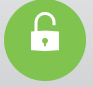 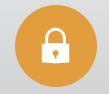 7
[Speaker Notes: The MNDB scheme will apply to personal information, held by an agency.

The new definition will be ‘personal information’ means information or an opinion about an identified individual or an individual who is reasonably identifiable from the information or opinion—
(a) whether the information or opinion is true or not; and
(b) whether the information or opinion is recorded in a material form or not.

In regard to Personal information being ‘held’ by an agency  
Section 13 defines “held or holds” in relation to personal information as: 
Personal information is held by a relevant entity, or the entity holds personal information, if the personal information is contained in a document in the possession, or under the control, of the relevant entity.
Examples of physical possession include:
documents stored in an agency’s records management or IT systems, and 
hard copy documents on a ‘paper’ file or in a physical storage repository.]
Information “held” by an agency
Physical possession
Present legal entitlement to physical possession
For example: Documents provided to a legal services provider, or terms of a service agreement.
Contracted Service Providers
The agency’s right to control the use of the information, including to be provided with the information by the CSP 
Reasons why the information was collected or created
Who created or collected the information
Contractual arrangements governing the service provision.
8
[Speaker Notes: Importantly this definition of held by an agency expands the circumstances to also apply to situations where an agency may not be in physical possession of the relevant document containing personal information, but it still retains a legal entitlement to physical possession, or a power to handle the information, such as by way of a contractual or other legal right

This may include, for example, documents provided to a legal services provider by an agency for the purposes of seeking advice, or documents an agency may require a service provider to provide to the agency under the terms of a service agreement.

When a data breach occurs which involves information in the possession of a contracted service provider, agencies will need to consider whether the information is “held” by the agency.  This will require consideration of the specific set of circumstances, including factors such as:
The right of the agency to control the use of the information, including to be provided with the information by the service provider 
Reasons why the information was collected or created
Who created or collected the information, and
The specific contractual arrangements.]
A ‘data breach’ means:
Unauthorised access to, or unauthorised disclosure of information 
The loss of the information in circumstances where unauthorised access to, or unauthorised disclosure of, the information is likely to occur, for example: 
Lost device/documents
Exfiltration of personal information via a cyber attack
Mistaken communication (eg sent to wrong email) 
System error
Not just cyber - NSW MNDB trends report identifies 79% of breaches are human error
9
[Speaker Notes: A Data Breach will mean either of the following in relation to information held by the agency:

unauthorised access to, or unauthorised disclosure of, the information; 
Or
the loss of the information in circumstances where unauthorised access to, or unauthorised disclosure of, the information is likely to occur.

Examples of this are:
Lost devices/documents
Exfiltration of personal information via a cyber attack
Mistaken communication (eg wrong email)
System error

Although the term data breach tends to suggest a cyber related incident, importantly an eligible data breach is broader than that and applies to all types of access or disclosure of information.  In fact, a recent report from the NSW states that 79% of the reported breaches were caused by human error.]
An ‘eligible data breach’ means:
The breach involves personal information held by the agency, and 
The unauthorised access or disclosure is likely to result in serious harm to an individual to whom the personal information relates
OR 
Where the breach relates to a loss of personal information, and:
Unauthorised access to or unauthorised disclosure is likely to occur, and
If it was to occur it would result in serious harm to an individual to whom the personal information relates.
10
[Speaker Notes: To enact the obligations under the Scheme, a data breach will need to meet the definition of an eligible data breach.
This will occur:
when a data breach involves personal information held by the agency, and 
the Unauthorised Access or Disclosure is likely to result in serious harm to an individual to whom the personal information relates,    
OR 
in matters where the breach involves a loss of personal information, an Eligible Data Breach will occur where:
unauthorised access to or unauthorised disclosure is likely to occur; and
If it was to occur it would be likely to result in serious harm to an individual to whom the personal information relates.]
What is ‘serious harm’?
Serious harm (Schedule 5 of the IP Act) includes: 
Serious physical, psychological, emotional, or financial harm to the individual because of the access or disclosure; or
Serious harm to the individual's reputation because of the access or disclosure.
Not an exhaustive definition – includes any real and substantial detrimental effect to an individual.
11
[Speaker Notes: A main issue for agencies will be deciding whether a data breach is likely to result in serious harm to an individual.
Serious harm will be defined in schedule 5 of the Act as including: 
serious physical, psychological, emotional, or financial harm to the individual because of the access or disclosure; or
serious harm to the individual's reputation because of the access or disclosure.
This is not an exhaustive definition, and depending on the circumstances, other kinds of harm may meet the serious threshold. 

To meet that threshold, the harm will need to be a real and substantial detrimental effect to an individual. The effect must be more than mere irritation, annoyance, or inconvenience.  It is important to note that serious harm is not limited to physical harm to a person or their physical safety and can involve emotional or reputational harm arising from a data breach.]
Some examples
A cyber-attack results in banking information being unlawfully accessed.
Identity theft occurs
Financial loss
Credit rating
Emotional or psychological harms.
A person’s new address is inadvertently disclosed to an ex-partner and there is history of domestic violence.
Fear for personal safety
Emotional distress
Financial loss 
Further DV - Personal injury.
Sensitive medical records are released to a person’s potential employer.
The person is unsuccessful in securing employment or misses out on career opportunities
Emotional distress
Reputational damage.
Sensitive information related to student learning difficulties are inadvertently emailed to other students.
Bullying
Prejudice
Emotional and psychological harms.
12
[Speaker Notes: Some examples of breaches and how they might result in serious harm include:
A cyber-attack involving financial details and or credit card numbers
Can result in financial crimes such as fraudulent accounts being set up and fraudulent transactions and/or identity theft – this can then result in serious harms such as financial loss, issues with credit ratings, and also emotional or psychological harms from being the victim of such crimes.

A breach involving a person’s address being inadvertently released to an ex-partner where there is a history of domestic violence
This could result in serous harm through personal safety concerns and emotional distress.  It could also result in the person incurring financial loss if they have to move address.  It could also result in serious harms caused through further domestic violence, including the possibility of personal injury.

If we think about a breach involving a person’s sensitive medical information being released to a potential employer
This could result in that person experiencing prejudice in a recruitment process or missing out on career opportunities.  It could also result on emotional and or psychological harms, and even reputational damage. 

Another example could be a breaches involving information regarding student learning difficulties being inadvertently sent to other students
This could result in children with experiencing harm through bullying and prejudice, and both of these could lead to emotional and psychological harms to a child who is already potentially vulnerable.]
Likelihood of serious harm
13
‘Likely’- more probable than not
[Speaker Notes: When considering if a breach is likely to result in serious harm to an individual, agencies must have regard to the stated matters which will be listed in the new section 47(2)
These matters are:
the kind of personal information accessed, disclosed or lost 
the sensitivity of the personal information
whether the personal information is protected by one or more security measures
if the personal information is protected by one or more security measures, the likelihood that any of those security measures could be overcome
the persons, or the kinds of persons, who have obtained, or who could obtain, the personal information
the nature of the harm likely to result from the data breach, and
any other relevant matter.
 
It is a non-exhaustive list, with other possible matters including (but not be limited to):
the type of personal information accessed, disclosed or lost, and whether a combination of types of personal information might lead to increased risk
the amount of time the information was exposed or accessible, including the amount of time information was exposed prior to the agency discovering the breach
the circumstances of the individuals affected and their vulnerability or susceptibility to harm (that is, if any individuals are at heightened risk of harm or have decreased capacity to protect themselves from harm)
the circumstances in which the breach occurred, and
actions taken by the agency to reduce the risk of harm following the breach.

After considering all of these factors, agencies will need to decide if their analysis indicates that there is a likelihood of serious harm – or in other words – whether it is more probable than not that serious harm will occur.   This is the threshold for a data breach to meet the definition of an eligible data breach – which then enlivens the obligations under the scheme.


++++++++++++++++
So, for some examples of how these factors might be considered:
If we think about the kind of personal information accessed, disclosed or lost 
Some types of personal information may pose a higher risk of harm.  
For example, where a data breach involves identity documents, such as passports or driver licences, agencies should be alert to a risk of serious harm as details of identity documents are frequently used in identity theft and fraud offences which can cause serious harm through the financial impacts, impacts on an individual's credit rating, and also the psychological impacts that this may create.   These potential consequences means that in general, access or disclosure of identify information is more likely to result in serious harm than contact information such as a phone number or an email address.

Another factor is the sensitivity of the personal information

The IP Act contains specific rules for the collection, use and disclosure of sensitive information, such as racial or ethnic origin, political opinions or associations, religious beliefs or affiliations, and  sexual orientation or practices.  These rules recognise that there may be specific risks to individuals that may arise from unauthorised use or disclosure, or loss of these types of information. Data breaches involving these types of personal information may be more likely to result in serious harm. 

Another factor that must be regarded is The persons, or the kinds of persons, who have obtained, or who could obtain, the personal information

If an agency has information about the identity or motives of peoples who have or may have had access to the personal information, this may enable a more thorough assessment of the likelihood of serious harm.  For instance, personal information obtained through a targeted cyber-attack is more likely to result in serous harm to an individual, when compared to a breach which involves the same type of information being incorrectly emailed to a law firm.
 
If there is a relationship between the individual to whom the personal information relates and the recipient of the information, this may increase the risk of serious harm.  For example, information about a person’s medical information could result in serious harm through distress or embarrassment if disclosed to a family member or work colleague.  Another example could be disclosure of an address, which may seem innocuous if disclosed to a person unrelated to the individual but may well pose a significant risk of harm if the recipient is the person’s former partner and there has been a significant history of family violence.]
Scenario 1 – Part 1
An Injury Management team at a government agency produces a spreadsheet of its current files. The spreadsheet contains staff names, addresses and sensitive health information regarding workplace injuries and rehabilitation.

Due to human error, the spreadsheet is accidentally emailed to a health service provider. The error is identified soon after the email is sent, and the manager of the team contacts the service provider who advises that the email was opened by a trusted employee who immediately realised it was sent in error. No information from the spreadsheet has been saved or downloaded and they have deleted the email from their files. 

The Injury Management team has an ongoing relationship with this service provider and believe the advice provided. 
Is this a data breach?
Does it involve personal information?
If yes, is it an eligible data breach?
14
[Speaker Notes: Suggested answer
Looking at the section 47(2) matters – 
the kind of personal information  - the information is sensitive personal  health information
the sensitivity of the personal information – as the information relates to injury and recovery, it is very sensitive
whether the personal information is protected by one or more security measures, and if so 
the likelihood that any of those security measures could be overcome – Based on the provided facts, the information is not protected
the persons, or the kinds of persons, who have obtained, or who could obtain, the personal information – the person is an employee of a trusted stakeholder the nature of the harm likely to - which if disclosed could be likely to cause serious embarrassment and potentially cause psychological harm to some people., and
any other relevant matter? – Trusted stakeholder has advised no information saved or downloaded and of prompt deletion of the file.

Answer - Despite the sensitivity of the information and the potential types of harm, the trusted relationship and assurances that the file has been deleted indicates that serious harm is not likely in these circumstances – AND thus not an EDB]
Scenario 1 – Part 2
The service provider subsequently advise that after further examination they have identified a rogue employee also viewed the email before it was deleted, and it appears this employee has copied the email. 

The employee is currently undergoing a disciplinary process for inappropriately accessing and using patient information. They are not sure what, if any, actions the employee has undertaken after copying the email.

How does this new information change your consideration?
Is there sufficient information to support the breach being an eligible data breach?
15
[Speaker Notes: Suggested answer re further information: There has now been both unauthorized access and disclosure, and consideration of the factor regarding the person in receipt of the information has changed.  This change in circumstances may now tend to support a position that it is likely that the breach will cause serious harm to an individual. 
POTENTIAL HERE that it could be argued that there is not quite enough information to make it an EDB – ie may be sitting at reasonable suspicion and need some further investigation to reach reasonable belief – eg – are we able to ascertain what medium the email was copied to – ie portable storage device or cloud, and where is that storage device AND/OR can the health service provider take steps to secure the device the email was copied to or remotely delete or retrieve it.  The concept of reasonable suspicion and reasonable belief hasn’t been covered in the slides at this stage]
Questions?
16
17
[Speaker Notes: In this part of the training, we are going to discuss some of the obligations which are enlivened when an agency knows or reasonably suspects that a data breach is an eligible data breach of the agency.

These are:

The obligation to contain and mitigate, we will use a scenario here to explore different containment and mitigation actions
The requirement to assess data breaches when the agency does not know, but reasonably suspects it has an eligible data breach
We will also examine how the assessment should be done, including a scenario to test this, and
We will also talk about the requirements for breaches involving multiple agencies.

We talk about these obligations individually for the purposes of the training, but it is worth noting that it is more than likely that these activities will be done simultaneously.]
Contain-Mitigate-Assess
18
[Speaker Notes: When an agency knows, or reasonably suspects a data breach is an eligible data breach of the agency, it must immediately take, and continue to take all reasonable steps to:
contain the data breach; and
mitigate the harm caused by the data breach.

Reasonably suspects:

However, if the agency is only at the point of reasonably suspecting that there has been an eligible data breach of the agency, it must also move quickly to resolve this suspicion by assessing whether there are reasonable grounds to believe the data breach is an eligible data breach of the agency. 

This assessment must be completed within 30 days – although this can be extended if reasonably required.]
What is containing and mitigating?
19
[Speaker Notes: So what does contain and mitigate mean?
Contain
Containing the data breach refers to limiting the effects, extent and duration of the breach.  General steps to contain a data breach may include: 
making efforts to recover the personal information
securing, restricting access to, or shutting down breached systems
suspending the activity that led to the data breach
revoking or changing access codes or passwords, or
a combination of these steps.
 
Mitigate
Mitigation refers to actions to make the effects of the breach less harmful.  Steps an agency can take to mitigate harms caused by a data breach will also vary depending on the specific circumstances of the breach, including the potential harms that it may cause.  But examples include:
Implementing processes to restrict the further disclosure of the relevant information.  For example, online monitoring for publication of the involved information, and if located taking steps to have it removed.
Taking additional actions to address system security and restrict the use of the involved information.  For example, password resetting or implementing extra steps to verify user identity.
Where the risk of harm is a personal safety issue, consider options to assist affected individuals to mitigate risk.  For example, through assisting them to implement or improve personal security measures.
For breaches involving specific types of identity documents such as passports or driver licences, it could include liaising with the authority responsible for issuing the document to facilitate the reissue of the documents.]
Scenario 2 - Contain and Mitigate
Agency A has an online portal enabling customers to lodge requests or complaints with the agency. These matters are then processed by the agency, and customers can use the online portal to check on the status of their request or complaint.

Following a system upgrade, the agency becomes aware that user access controls have been inadvertently modified. For a period of five days, customers have been able to see information related to customers other than themselves, including their names and email addresses and the substance of the request or complaint.
What containment and mitigation actions might be appropriate ?

While analysing the breach, the agency identifies a complaint file has been accessed by the  subject of the complaint, including access to the complainant’s name and address.  The complaint file demonstrates a degree of animosity between the complainant and the subject of the complaint.
What additional containment and mitigation actions might be appropriate?
20
[Speaker Notes: Suggested answers
Contain:
Shut down the system
Isolate the affected system component, while investigation or analysis is being conducted
Revoke user access
Revert to previous configuration
Mitigate:
Investigate and analyse to identify whether users have accessed information, and if so contact those people to request they delete or destroy any information they have obtained as a result of the breach.
If relevant - Seek confirmation that information has not been printed or forwarded.

As above and
Consider reporting matter to police if appropriate
	Tailor information in individual notification]
Assessing - s. 48(2)(b)
YES? – NOTIFY OBLIGATIONS
NO? – MANAGE BREACH AS BAU
21
[Speaker Notes: In addition to the ongoing requirement to contain and mitigate, when an agency reasonably suspects they have an eligible data breach, as opposed to the agency knowing or reasonably believing they have an eligible data breach, the agency must rapidly assess whether there are reasonable grounds to believe the data breach is an eligible data breach of the agency.  This assessment must be conducted within 30 days, but it can be extended if reasonably required.

The assessment process should involve:

Gathering information about the breach – This should include:
identifying the cause of the breach
identifying the types of personal information that has been accessed, disclosed or lost
investigating IT systems through assessing logs or other records
identifying the extent of the breach, and 
contacting relevant stakeholders.
Analysing and reviewing the collected information, including how the section 47(2) and other relevant matters may apply to the situation. And 
then making an objective decision, on whether the information supports a reasonable suspicion, or reasonable belief.  

Assessment result:
If, during the course of this assessment, or as a result of the assessment, the agency identifies reasonable grounds to believe the breach is eligible, it must as soon as practicable comply with the notification obligations which we will discuss shortly.  If the agency identifies that there are insufficient grounds for an EDB, it should handle the matter as per their normal procedures.]
Reasonable suspicion or belief
Analyse and review available information
Information supports the notion that it is more than possible the breach is EDB
Sufficient information to accept the notion that the breach is eligible
Information indicates  only a possibility of EDB
Increasing information/evidence to support the existence of an EDB
Not EDB
EDB has occurred
MNDB scheme not applicable – consider other obligations
Reasonable Suspicion
Contain & Mitigate s.48(2)(a)
Assess 
s.48(2)(b)
Reasonable
Belief
Contain & Mitigate s.48(2)(a)
Notify 
s.51, s.53
22
[Speaker Notes: So what is the difference between reasonable suspicion and reasonable belief?

Reasonably Suspects

The threshold of reasonable grounds to suspect requires some objective and factual basis to support a suspicion, or notion, that there has been an eligible data breach.  The threshold falls short of sufficient facts to support a belief but is more than a possibility.

Reasonable Belief
To reach the threshold of reasonable belief, the objective circumstances must be of sufficient weight that it results in an ‘inclination of the mind towards assenting to, rather than rejecting’ the proposition that the data breach is eligible data breach. BUT there is still some room for conjecture as it does not require proof that the breach is eligible.  

Explain conceptual model
Another way to think about this is to imagine a continuum where you have knowledge or proof that an EDB has not occurred at one end, and knowledge or proof that the breach is an eligible data breach at the other.

In between those points are increasing amounts of information or evidence that supports the notion that there has been an eligible data breach.  Along that line, there may be a point where you have a hunch or a feeling that its possible the breach is eligible – Not enough to give you a suspicion, but maybe enough to make you seek more information.  Then there will be a point where there is enough information for a reasonable person to perceive that there is more than a possibility that the data breach is eligible, but not enough to support a belief – This is the point of reasonable suspicion.

An example could be that you receive advice from an employee in your HR section that due to a mail merge error they have accidentally sent an email containing sensitive personal information to a large number of people.  At this point you have enough information to suspect there has been an eligible breach, but you need more information such as the actual content of the email and whether the email can be successfully recalled before you can move to a point of reasonably believing its eligible.

A bit further along, there will be a point where there is sufficient information to incline a reasonable person that the breach is eligible – as opposed to rejecting its occurrence – this is the point of reasonable belief.  It does not need to be absolute proof, as there is still some room for conjecture.  

Using the previous example, this could be that you have now identified that the email contains sensitive and confidential health and rehabilitation information about some of your agency’s employees, it has been sent to 100 people and attempts to recall it have been unsuccessful. These extra pieces of information would be enough to take you from reasonable suspicion to reasonable belief.

The next slide is a scenario around reasonable suspicion and belief, but before we do that – does anyone have any questions?]
Scenario 3 – Part 1
The IT team receives reports of inappropriate phishing emails being sent from an agency email account. The emails ask for invoices. The IT team:
Identify that the email account has been breached
Receive an alert from Microsoft, advising of a potentially compromised user account and that the account has been restricted from sending messages. This account holds financial details, tax file numbers, identity information and contact information of agency customers.
Is this information sufficient to form a reasonable suspicion or reasonable belief that there has been an eligible data breach of the agency?
What is the agency now obliged to do under the MNDB scheme?
23
[Speaker Notes: Qn 1) Answer:
Based on the facts, it appears there has been some level of unauthorised access and unauthorised disclosure regarding the email account has occurred. Considering the email account contains financial details, tax file numbers, identity information and contact information of agency customers, a reasonable person would suspect that unauthorised access to these types of personal information has occurred and that this is likely to cause serious harm to the individuals to whom the information relates.  For example, access to financial details (including credit card details) and tax file numbers could result in serious financial harm, while access to identity information could result in identity theft or other fraud.

There is insufficient information to reach the threshold of reasonable belief that a third party has actually accessed the personal information in the email account at this stage (although it is close), and that this is likely to cause serious harm to an individual to whom the information relates.  

The agency is now required to assess whether there are reasonable grounds to believe the data breach is an eligible data breach of the agency.]
Scenario 3 – Part 2
The agency employs a forensic investigator who provides a report identifying that, due to the phishing incident, a hacker has unlawfully accessed customer financial details, tax file numbers, identity information and contact information. The report is provided on day seven of the assessment period.

At this point, the agency has not confirmed the details of all individuals whose information has been accessed.

Is this information sufficient to form a reasonable belief that an eligible data breach of the agency has occurred?
What action is the agency now obliged to take under the MNDB scheme?
24
[Speaker Notes: Qn 2) Answer:
The agency has a report advising that customer financial details etc have been unlawfully accessed, and based on the types of information it is reasonable to believe that the unauthorised access is likely to result in serious harm (particularly financial harm).
The agency is required to notify the OIC as soon as reasonably practicable.  They must also continue with the assessment to identify the affected individuals  and notify them as well

WE HAVEN’T COVERED NOTIFICATION OBLIGATIONS IN DETAIL YET BUT USE THIS LAST ANSWER AS A LINK TO NOTIFICATION DICUSSSION IN THE NEXT SLIDES???? After a break?]
Multiple Agency Breaches
Agencies may “hold” information jointly 
If an agency becomes aware that a breach may affect another agency it must give a written notice to the other agency of the data breach that includes:
A description of the data breach, and
A description of the kind of personal information that is the subject of the data breach, without including any personal information in the description.
Not required to assess the breach if:
All of the personal information that is the subject of the data breach is also the subject of a data breach of 1 or more other agencies; and
At least 1 of the other agencies has undertaken to conduct the data breach assessment.
Requirement to contain and mitigate still applies.
25
[Speaker Notes: Before we move on to speak about notifications, we need to consider breaches involving more than one agency.

As you are aware, it is possible that agencies may “hold” information jointly – for example where one agency has physical possession in an agency system, while another agency has power or authority to control how the information is used.  An example that comes to mind would be where one agency provides HR services for another agency.

When responding to a breach, if an agency becomes aware that the breach may affect another agency it must:
give a written notice to the other agency of the data breach that includes—
(a) a description of the data breach; and
(b) a description of the kind of personal information the subject of the data breach, without including any personal information in the description.

An agency will not be required to comply with obligation to assess the breach if:
all of the personal information the subject of the data breach is also the subject of a data breach of 1 or more other agencies; and
at least 1 of the other agencies has undertaken to conduct the assessment in relation to the data breach.

But the requirement to contain and mitigate still applies.

When these circumstances apply, and another agency is required to comply with the notification obligations, there is an exemption for notification for the agency.

The Act does not specifically state which agency must bear the responsibility for assessment and notification in multi-agency breaches.  But the way the obligations flow from the initial identification of the breach it is likely the onus may fall on the agency who first identifies the breach.  It is suggested that the agency with the most direct relationship with the affected individuals will be best placed to notify and provide direct support as required.]
Time for questions and a small break...
26
27
[Speaker Notes: We are now going to talk about the obligations to notify which are enlivened when an agency knows or reasonably believes there has been an eligible data breach of the agency.
This will include:
the obligation to notify the Information Commissioner
the obligation to notify particular individuals, including an examination of how that should be done, and
Also a consideration of other possible reporting obligations.]
Notifying the Information Commissioner (s.51)
Statement to OIC as soon as practicable 
via online portal
Update the notice as or if additional information is confirmed (s.52)
28
[Speaker Notes: Notifying the Information Commissioner
Unless an exemption applies, agencies must notify the Information Commissioner as soon as practicable after forming the belief that a data breach is an eligible data breach. 

The notification must be in writing and must include information listed in the Act which includes:
Name of agency and an agency contact
Date of breach
Description of the breach, including the type of breach, and also steps the agency has taken to contain and mitigate
Information about how the  breach occurred and if breach involves access or disclosure, the period during which the access or disclosure was available or made
Description of the kind of personal information involved
Agencies recommendations about steps affected individuals should take
If relevant – details of other involved agencies
Total number, or estimate of:
Individuals whose personal information has been access, disclosed or lost; and
Affected individuals who are those people who are at risk of serous harm
Total number, or estimate, of number of individuals who have been notified, and
Whether individuals have been notified of their privacy complaint rights.

The OIC is developing an online portal for agencies to notify.  It is currently being developed but it will essentially be an online form which will contain prompts and boxes for all of the required information.
If it is not reasonably practicable to include some of the above information to the Information Commissioner (e.g. the agency may not yet know the total number of affected individuals) the agency must take all reasonable steps to provide required information to the Information Commissioner as soon as practicable.]
Notifying individuals (s.53)
‘Affected individual’ is someone
To whom the personal information relates, and
Who is likely to suffer serious harm as a result of the data breach.
s. 47(1)(a)(ii)  and s. 47(1)(b)(ii)
29
[Speaker Notes: Notifying particular individuals
Unless an exemption applies, as soon as practicable after forming a reasonable belief that a data breach is an eligible data breach, an agency must take the steps to notify particular individuals and provide them with the required information.

There will be three options for notifying individuals, and the option an agency uses will depend on what is reasonably practicable in the circumstances.  

Option 1: Notify each individual
If it is reasonably practicable to notify each individual whose personal information was accessed, disclosed or lost, the agency must take reasonable steps to notify each individual of the required information. 
Option 2: Notify each affected individual
If Option 1 does not apply, agencies must take reasonable steps to notify each affected individual of the required information for the data breach, if doing so is reasonably practicable. 
Under section 47(1)(a)(ii) and (b)(ii), an ‘affected individual’ is someone: 
to whom the personal information relates, and
who is likely to suffer serious harm as a result of the data breach.  So, for instance – you may have a breach which involves personal information of 1000 people being inappropriately accessed, but your analysis suggests that a serious harm is only likely for a smaller subset of that group.  Let say 100 of those people.  That means that those 100 people fit the defintion of affected individuals.

Option 3: Publish information
If options 1 and 2 do not apply, an agency must publish the required information on an accessible agency website for a period of at least 12 months. An agency is not required to include information in its notice if it would prejudice its functions.
An agency must advise the Information Commissioner how to access the notice and the Information Commissioner is required to publish the notice on the Commissioner's website for at least 12 months. 

In recognition of the fact that agencies may not have current contact information for affected individuals - The new section 54 will allow agencies to seek and receive contact details and other relevant personal information of affected individuals, from ‘disclosing agencies’ to be prescribed under regulation.  TMR - BDM]
Scenario 3 – Part 3
Let's think back to the earlier scenario involving a hacker unlawfully accessing personal information.
The agency now knows that the personal information of 100 customers was accessed by the hacker:
Name only was accessed for 80 customers
Financial details, tax-files numbers, identity information and contact information accessed for the remaining 20 customers.
The agency assesses that serious harm is only likely for the group of 20 customers.
What are the options to notify individuals in these circumstances?
30
[Speaker Notes: Qn 1) Answer:

The agency should first consider whether it is reasonably practicable to notify all 100 customers whose personal information has been accessed

If this is not reasonably practicable (perhaps because the agency does not have current contact details for all 100 customers), the agency must then take reasonable steps to contact the 20 individuals who are at risk of serious harm (the affected individuals) if this is reasonably practicable.

If it is not reasonably practicable, the agency must then agency must publish the required information on an accessible agency website for a period of at least 12 months. 

The agency must also advise the Information Commissioner how to access the notice and the Information Commissioner is required to publish the notice on the Commissioner's website for at least 12 months. 

Discuss what should be included in the notice?  As a lead in to the next slide.]
Information to notify individuals
Notify individuals as soon as practicable with required information:
31
[Speaker Notes: The information that must be provided to individuals is similar to the requirements for notifying the commissioner, but there are some differences.  The notification must include:

the name of the agency and other involved agencies if applicable;
Agency contact details;
Date of breach;
A description of the breach, including whether it involves access, disclosure or loss
Information about how the breach occurred;
a description of the personal information the subject of the data breach; 
The period during which that the breach occurred – ie the period of time the information was vulnerable to access or disclosure;
Details of the containment and mitigation steps the agency has taken; 
the agency’s recommendations about the steps the individual should take in response to the data breach; and
Privacy complaint rights

We also recommend that where relevant agencies also consider providing other information such advice on calling triple 000 for situations when someone is in danger, and advice on referral services if needed.]
Other reporting obligations
32
[Speaker Notes: While not required by the IP Act, in some circumstances it may be appropriate –  or agencies may be required – to notify other entities of a data breach, for example:
If the breach involves the loss or unauthorised destruction of a public record, an entity subject to the Public Records Act 2023 (Qld) must notify the State Archivist.
If the breach appears to involve theft or other criminal activity, the Queensland Police Service (QPS) should be notified as a matter of course. The QPS website has links and assistance to report cybercrime and other offences.
Entities with obligations under the Privacy Act 1988 (Cth) National Data Breach (NDB) scheme (eg. Tax File Number (TFN) recipients) may be obliged under the NDB scheme to report the breach to the Office of the Australian Information Commissioner.
Requirements to report cyber and information security incidents to Queensland Government Information Security Virtual Response Team, according to the Business Impact Level. There may also be requirements to report to Australian Cyber Security Centre.
If the breach involves a cyber security incident that results in a loss and the entity is an agency covered by the Queensland Government Insurance Fund (QGIF), QGIF should be notified.
If the breach involves ‘corrupt conduct’ within the meaning of the Crime and Corruption Act 2001 (Qld), the Crime and Corruption Commission Queensland must be notified.]
Cyber breaches…
Assistance may be available from the Queensland Cyber Security unit

Seek assistance from the Qld. Gov Information Security Virtual Response Team (QGISVRT)
Email: qgisvrt@qld.gov.au
Call: (07) 3215 3951 


Email cybersecurityunit@qld.gov.au
Incident response
Non-urgent enquiries
33
[Speaker Notes: To finish this section, I just want to mention that in the event of cyber related incidents, agencies can get assistance from the Queensland Cyber Security Unit on those details.]
(More) Scenarios
34
Is there a data breach?
No
Yes
Does it involve personal information?
No
Yes
Is the data breach likely to result in serious harm to an individual?
Managing a suspected 
eligible data breach
s.47(2) & any other relevant considerations
No
Yes
Reasonable suspicion?
Contain and mitigate
Assess – 30 days 
- reasonable grounds to believe breach likely to cause serious harm?
No
Yes
Eligible Data Breach
35
Notify
[Speaker Notes: Before we start our scenarios – here is an overall picture of how a suspected eligible data breach should be managed.  Any questions?]
Scenario 4
In breach of policy, a government employee copies records of an agency’s customers to an un-encrypted portable memory device to conduct work outside the office.
The employee leaves the memory device in their vehicle overnight and the vehicle is stolen. This is reported to the employee’s manager. The agency conducts searches of the nearby area in case the device has been thrown away but fails to locate it. The agency also reports the matter to police. 
The information contained in the memory device includes the names, driver licence numbers, home addresses, phone numbers, birth dates, and in some cases health information (including disability information) of approximately 2,000 current agency customers.
Is there a data breach?
If so, is there sufficient information for:
A reasonable suspicion that this would be an eligible data breach of the agency? or
Knowledge or a reasonable belief that this would be an eligible data breach of the agency?
Based on the above, what are your agency obligations?
36
[Speaker Notes: Answers:
Qn1) As the memory device is not encrypted, the circumstances fit the definition of data breach - in that it is:
a loss of the information in circumstances where unauthorised access to, or unauthorised disclosure of, the information is likely to occur.
The next step is then to consider whether the data breach meets the definition of eligible data breach – ie – 
if the unauthorised access to or unauthorised disclosure of the personal information were to occur, it would be likely to result in serious harm to an individual (also an affected individual) to whom the personal information relates, having regard to the matters stated in subsection (2).
May need to step through sec 47(2) factors as a discussion:
For subsection (1)(a)(ii) and (b)(ii), the matters are—
(a) the kind of personal information accessed, disclosed or lost; and
(b) the sensitivity of the personal information; and
(c) whether the personal information is protected by 1 or more security measures; and
(d) if the personal information is protected by 1 or more security measures—the likelihood that any of those security measures could be overcome; and
(e) the persons, or the kinds of persons, who have obtained, or who could obtain, the personal information; and
(f) the nature of the harm likely to result from the data breach; and
(g) any other relevant matter.
 
Due to the lack of encryption, unauthorised access is likely to occur and due to the sensitivity of the information and the presence of identity information (D/L Number which coupled with name DOB and address could be used for identity theft), it is likely that serious harm to at least one of the individuals whose personal information is involved in the data breach. On this basis, it is reasonable to believe that the data breach is an eligible data breach of the agency.
 
If participants answer that there is only enough for reasonable suspicion – discuss.
Potential issues in favour of only being reasonable suspicion is:
It is unknown who is now in possession of the information – consequently any motivations of the person or persons regarding the information is unknown.
Possibility that memory device has been discarded or dumped with the stolen vehicle.
Circumstances of the theft may be relevant (eg has the vehicle been located? If so – has the memory device been recovered?)
Would notification cause undue harm?
Steer conversation to erring on the side of caution

Qn 2) – Notification to Information Commissioner and individuals
If participants answer only reasonable suspicion – discuss requirement to assess.]
Scenario 5 – Part 1
An agency provides a portal to allow customers to pay for certain services.
An attacker installs malicious software on the agency portal that intercepts payment card, name and address details when purchases are made.
During a routine IT security sweep, the malicious software is identified.  At this stage, it is not clear to the agency how long the software has been installed, or if any information has been accessed.

Does the agency have obligations to take action under the MNDB scheme?  
If so, explain what actions the agency should take.
37
[Speaker Notes: At least – we have reasonable suspicion of EDB – Agency must contain and mitigate – and assess – see next slide


The agency has gathered and analysed  sufficient information to reasonably suspect that unauthorised access to personal information has occurred that, if disclosed, would be likely to result in serious harm to one or more individuals (e.g. identify fraud or financial crimes).  Consequently, the agency was satisfied it had sufficient information to support a reasonable suspicion that there had been an eligible data breach of the agency.  As they did not have information which specifically identified whether any personal information had actually been accessed at that stage, the agency felt the information available did not support a reasonable belief that an eligible data breach of the agency had occurred.]
Scenario 5 – Part 2
The agency contains the breach by shutting down the website until the issue can be rectified.
The agency conducts a rapid assessment of the breach and identifies that the malware has been installed for 2 days prior to identification. In this time, payment card, name and address details of 35 customers has been intercepted. No other customer information has been accessed. 

Does the agency have sufficient information to establish a reasonable belief that an eligible data breach has occurred? 
How many people are at risk of serious harm?
What obligations does the agency now have?
38
[Speaker Notes: Answers
Qn 2)
The agency has information to show that payment card details as well as name and addresses of 35 customers have been accessed through the use of the malware.  This combination of identify and financial information, coupled with  the likely intent of the person responsible for the malware is sufficient to form a reasonable belief that there has been an eligible data breach of the agency.
35.
As a result of forming this reasonable belief, the agency must now notify both the OIC and individuals as soon as practicable.

It could be worth discussing which notification option under section 53 would be used – interestingly, for this scenario there is effectively no difference between sec 53(1)(a) or 53(1)(b) as all of the 35 people are affected individuals.]
39
Exemptions
40
[Speaker Notes: There will be exemptions for notification in some circumstances.  Most of the exemptions will only be temporary while the reason for the exemption applies. The available exemptions include:

Exemptions that apply to the obligation to notify individuals, which are:
Where agency has taken remedial action which results in no serious harm;
Serious risk of harm to health and safety;
Compromise to cybersecurity.

Exemptions that apply to both the obligation to notify the Information Commissioner and individuals, which are:
Prejudice to investigations and proceedings;
Where more than one agency is involved, and another agency is required to notify; and
Inconsistency with confidentiality provision]
Remedial action
For unauthorised access, or disclosure, individual notification exemption where:
Mitigation occurs before serious harm, and
Breach no longer likely to result in serious harm
For loss:
Mitigation occurs before there is unauthorised access or disclosure, and 
Results in no access or disclosure occurring
        OR
Mitigation occurs after unauthorised access or disclosure BUT before serious harm, and
Breach is no longer likely to result in serious harm to any individual.

Agencies must still notify the Information Commissioner and include information about the mitigation actions taken.
41
[Speaker Notes: Agency has taken remedial action  

There will be an exemption to the requirement to notify individuals where the agency has taken remedial action to mitigate the breach, so that the breach is no longer likely to result in serious harm to any individual. 

For breaches involving unauthorised access to, or disclosure of, personal information, the exemption may apply if:
The agency takes action to mitigate the harm caused by the data breach before the access or disclosure results in serious harm to any individual; and
as a result of the action taken, the data breach is no longer likely to result in serious harm to any individual.

For breaches involving loss, the exemption may apply if:
The agency takes action to mitigate the loss - before there is access or disclosure and this  results in no access or disclosure occurring; or
The agency takes action to mitigate the loss after there has been unauthorised access or disclosure but before the access or disclosure results in serious harm and this action removes the likelihood of serious harm.

If we think back to the earlier scenario involving a portable memory device being lost, it could be that the agency determines that this is an eligible breach, and they report this to the Commissioner, but before any access or disclosure has occurred, they locate the memory device and are able to confirm that it has not been accessed in the time that it was lost, thus meaning that no access or disclosure has occurred and there is no longer a likelihood of serious harm.]
Serious risk of harm to health/safety
Individual notification not required if it would create a serious risk of harm to an individual's health or safety. 
Health:	Mental and physical wellbeing                  
Safety:	Freedom from danger, risk, or injury.
Must have regard to
Whether harm from complying is greater than the harm of not complying
Currency of information
Any other relevant matter.
OIC notification still required with written notice of reliance on exemption.
42
[Speaker Notes: Serious risk of harm to health or safety
Agencies will be exempt from notifying individuals to the extent that notification would create a serious risk of harm to an individual's health or safety. Having regard to: 

(a) whether the harm caused by notifying is greater than not notifying; and
(b) the currency of the information relied on.

The agency must, however, still notify the Information Commissioner, and provide the Information Commissioner with written notice of its reliance on this exemption, including whether the exemption is temporary or permanent, and if temporary, the expected duration of the exemption. 

Whether notification would create a serious risk of harm to an individual’s health or safety should be assessed objectively, based on best available information and a careful evaluation of all relevant circumstances. 

 It is important to note that this exemption encompasses serious risk of harm to any individual – not just a person affected by the eligible data breach.  The test is also whether there exists a ‘serious risk of harm’, rather than ‘serious harm’, which is the threshold for an eligible data breach under section 47.

An example could be where an agency is aware that an affected individual has a psychological condition which would be exacerbated by the notification – agencies would need to be satisfied that notification would result greater harm than if they notified and should also consider if there are ways notification could be done in a way that would lessen the impact on the individual.]
Compromise to cybersecurity
Where likely to compromise or worsen cybersecurity, or 
Lead to further data breaches (not just eligible). 

Still required and notification must advise the:
Agency is exempt, and
Exemption expected duration
How the exemption will be reviewed.

Agency must review monthly, and
Provide a summary to the Information Commissioner
Individual notification exemption (temporary)
Notification to OIC
Monthly review
43
[Speaker Notes: Compromise to cybersecurity  
There will be an exemption to notifying individuals to the extent that complying with that notification obligation is likely to: 
compromise or worsen the agency’s cybersecurity; or 
lead to further data breaches. 

The exemption is temporary, as it only applies for the period that notification to individuals is likely to result in either of these outcomes.

Use of this exemption requires that notification would likely have a detrimental impact on these measures. 

Before relying on this exemption, the agency should be satisfied that there is a real risk that notification would compromise or worsen the agency’s cybersecurity or lead to a further data breach.  A mere possibility will not be sufficient.  It must be more likely than not to occur.  

Notifying the Information Commissioner
Notification to the Information Commissioner is still required, and an agency must also give written notice to the Commissioner stating:
the agency is exempt from complying with notification obligations under the scheme; and
when it expects the exemption will no longer apply; and
how the application of the exemption will be reviewed.

Monthly Review
The agency must also review the application of the exemption for each month during the period it is relying on the exemption and provide the Information Commissioner with a summary of the monthly review as soon as practicable.]
Multiple agencies impacted
Exemption applies to notification to both individuals and Information Commissioner, where: 
All of the personal information that is the subject of the data breach is also the subject of a data breach of 1 or more other agencies, and
At least 1 of the other agencies has undertaken to conduct the assessment in relation to the data breach, and
Another agency is required to notify under the scheme.
44
[Speaker Notes: Multiple agency breach
If a data breach involves more than one agency, an agency may be able to rely on an exemption to not notify individuals and the Commissioner, where: 
all of the personal information the subject of the breach is also the subject of a data breach of one or more other agencies; and 
at least one of the other agencies is undertaking assessment and is required to notify individuals and the Commissioner in relation to the data breach.

It is recommended that when an agency relies on this exemption, it assesses the data breach in terms of mitigating future or current risks, preventing future data breaches, and identifying if the data breach is also a breach of another law, or if they may have non-IP Act obligations to notify or mitigate. 

Use of the exemption does not remove the agency's obligation to contain and mitigate or to update its data breach register with details of the breach.]
Inconsistency with confidentiality provisions
Exemption applies to notification to both individuals and Information Commissioner, where: 
Notification would be inconsistent with Commonwealth or Queensland laws that prohibits or regulates the use or disclosure of the information
If an agency can provide some of the required information without breaching the relevant provisions, the exemption will not apply to that information.
45
[Speaker Notes: Most agencies are subject to confidentiality or secrecy provisions in addition to their obligations under the IP Act. These may be contained in agency-specific legislation or in laws that apply to certain kinds of information, regardless of who holds it, or certain actions or functions, regardless of who undertakes them. 
Under section 58, if notifying individuals or the Commissioner would be inconsistent with a provision of a Commonwealth or State Act that prohibits or regulates the use or disclosure of the information, agencies are not required to notify in relation to that information. 
Careful consideration must be given to the relevant provision and its specifics to determine if and how much of the notification information would breach the relevant provisions if it was provided to individuals or the Commissioner. If an agency can provide some of the required information without breaching the relevant provisions, the exemption will not apply to that information.]
Prejudice investigations/ proceedings
46
[Speaker Notes: Investigations and proceedings
The new section 55 will exempt an agency from notifying both individuals and the Information Commissioner to the extent that notifying would likely prejudice:
an investigation that could lead to the prosecution of an offence; or
proceedings before a court or tribunal.
There must be more than a mere possibility of the prejudice occurring; it must be more likely than not to occur. 

The agency the subject of the data breach does not need to be itself conducting the investigation to rely on this exemption. It is sufficient that notifying would prejudice an investigation being conducted by another agency or entity. 

This exemption is not confined to criminal investigations. It can apply to any investigation which may result in a prosecution.

The exemption can apply to any proceedings before any court or tribunal, regardless of jurisdiction. It does not need to be a court or tribunal of Queensland and the agency the subject of the data breach does not need have to have instigated or be involved in the proceedings.  
The investigation or proceedings can be at any stage of the process.  However, finalised investigation or proceedings, however, would not enliven this exemption.]
47
Other scheme obligations
48
[Speaker Notes: To promote data breach readiness and accountability, the scheme also requires agencies to prepare and publish a data breach policy outlining the agency’s response strategy, detailing steps it will take in the event of a breach.  

For the reporting aspect, here will also be a requirement for agencies to maintain an eligible data breach register.]
Data Breach Register
Agencies must keep a register of eligible data breaches including:
Description and type of breach
Date of statement to the Information Commissioner and when addition information supplied 
Individuals notified
Any exemption relied on
Steps to contain/mitigate harm
Steps to prevent future breach.
49
[Speaker Notes: There will be a requirement to keep a register of eligible data breaches with information about breaches at the agency, including:
a description of the eligible data breach, including the type of data breach under section 47
the date the agency gave a statement to the Information Commissioner about the eligible data breach and the date any additional  information was provided to the Commissioner
if individuals were directly notified about the eligible data breach, the register must include the individuals who were notified and the date and method by which they were notified
if the agency relied on an exemption exempting notification to eitherto not notify the Information Commissioner and/or individuals, the register must include details of the exemption 
details of the steps taken by the agency to contain the eligible data breach and mitigate its harm; and
details of the actions taken by the agency to prevent future data breaches of a similar kind occurring.]
Data Breach Register
50
[Speaker Notes: An example Eligible Data Breach Register]
Data Breach Policy
51
[Speaker Notes: The amendments will also introduce requirements on agencies to prepare and publish a data breach policy about how it will respond to a data breach, including a suspected eligible data breach, of the agency.  It is an important component of the MNDB Scheme as it obliges an agency to properly plan and prepare for complying with the scheme. 

Having a clear Data Breach Policy will enable agencies to: 
prepare for, contain, assess, respond to and report on data breaches at the appropriate level and in a timely fashion
identify who in the agency is responsible for taking what action in response to a data breach
take action to mitigate potential harm to individuals and to the agency; and
meet obligations under the IP Act.

At a minimum, a Data Breach Policy should include:
A definition of what constitutes a breach, ensuring consistency with the statutory definitions of ‘data breach’ and ‘eligible data breach’ set out in the IP Act.
The agency’s strategy for containing, assessing, and managing eligible and suspected eligible data breaches.
Escalation procedures for staff, including how to immediately report a suspected breach, when line managers can handle a breach, and the circumstances in which a breach should be escalated to a response team, generally based on severity or the level of response required.
How notification obligations will be met, in the event a data breach is assessed as an eligible data breach. 
A description of the roles and responsibilities of staff members.  And its really important here that people who will be making decisions regarding the scheme are have privacy knowledge and/or are adequately trained.
Record keeping requirements.
Post-breach review and evaluation procedures.]
Policy checklist
52
[Speaker Notes: The OIC will produce some further guidance and templates to assist agencies to prepare their Data Breach Policies, but in the meantime this slide represents a checklist of some issues you should start considering if you are wanting to start preparing before our guidance comes out.]
Role of OIC
Where OIC reasonably suspects an eligible data breach, OIC may direct an agency to provide a statement and make recommendations to notify individuals.

OIC will also have an investigatory role and powers to monitor agency compliance.
53
[Speaker Notes: The amendments also introduce new powers for the Information Commissioner. Which include:
Assessment of Data Breach notifications, including conducting further inquiries to ensure appropriate assessment; 
Power to direct agencies to notify the commissioner of an eligible breach and to recommend notification to individuals; and
Enhanced investigation powers to ensure compliance with all privacy obligations including the MNDB Scheme.]
In conclusion…..
54
IPOLA webpage
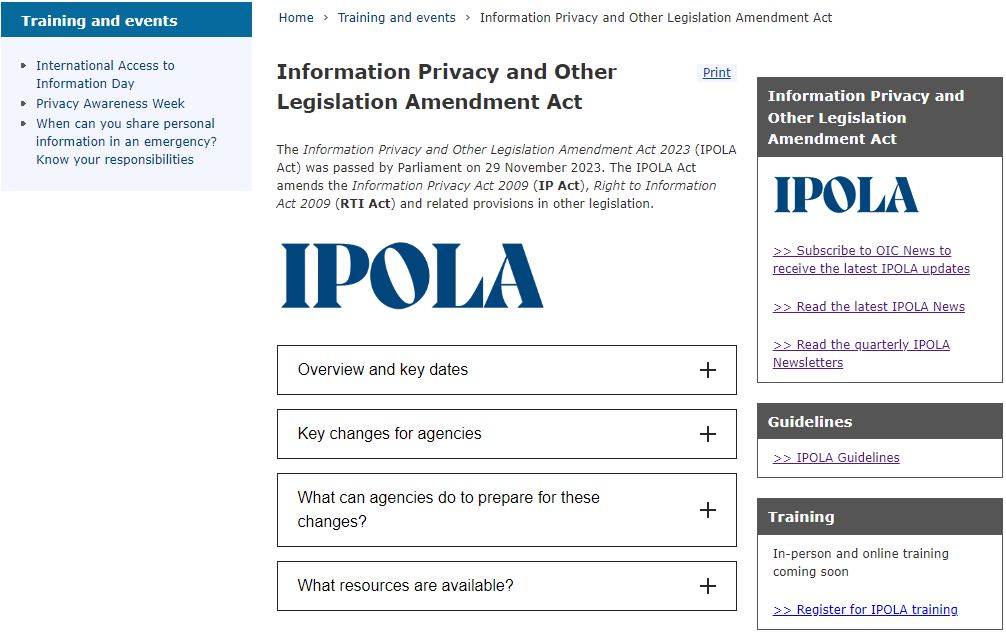 Guidelines
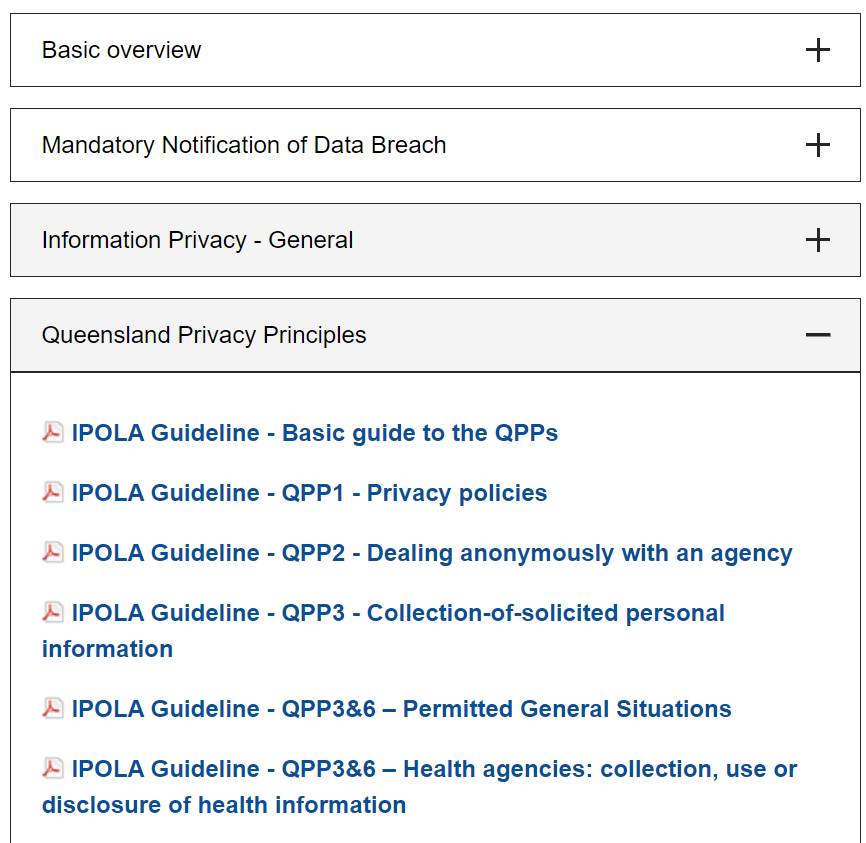 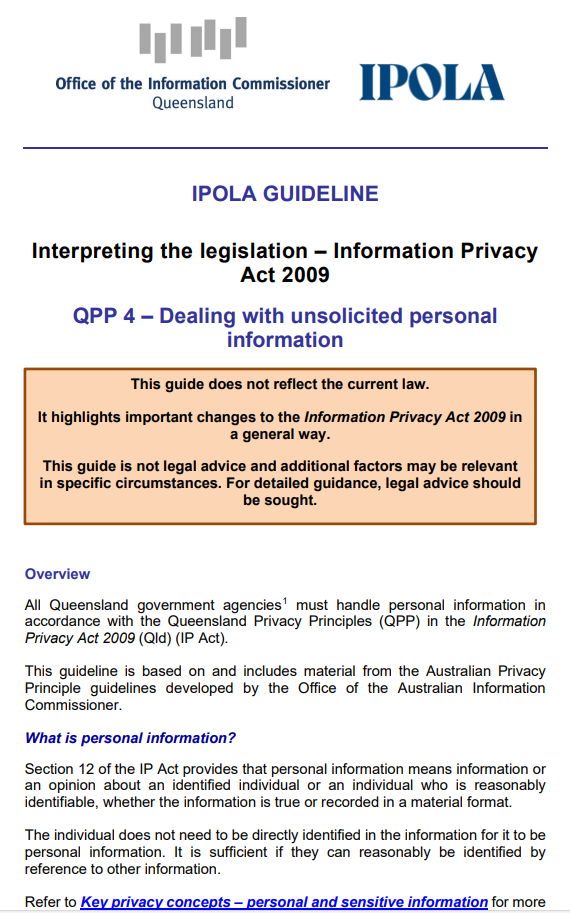 Newsletters
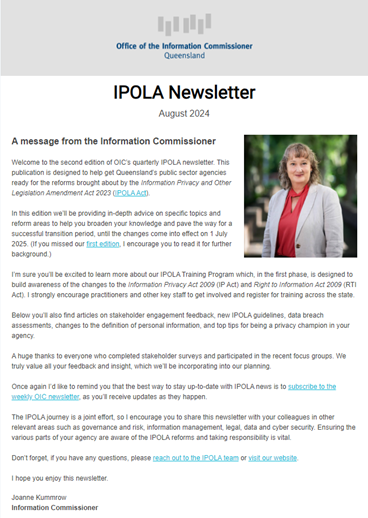 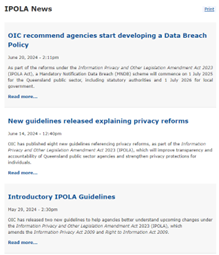 55
We are available to answer questions and provide advice
Email: IPOLA.Project@oic.qld.gov.au
Enquiry Service: 07 3234 7373
56
[Speaker Notes: The Information Commissioner will provide guidance and training between now and the commencement of the scheme.
Other avenues of information include:
Contacting the OIC Enquiry Service;
Subscribing to OIC news; and 
Accessing specific OIC guidelines as they are published on the OIC Website.]